THE ISAN FOREST MEDITATION TRADITION: A PRAXIS OF MENTAL WELL-BEING VIS-À-VIS GLOBAL RECOVERY
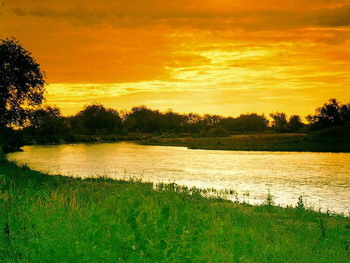 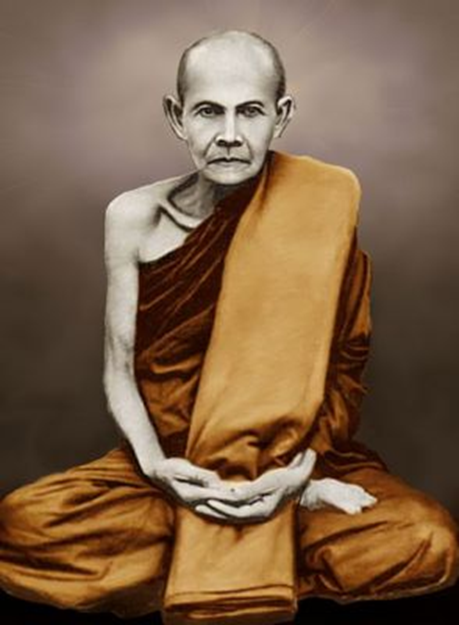 Luangpoo Mun (1870-1949)
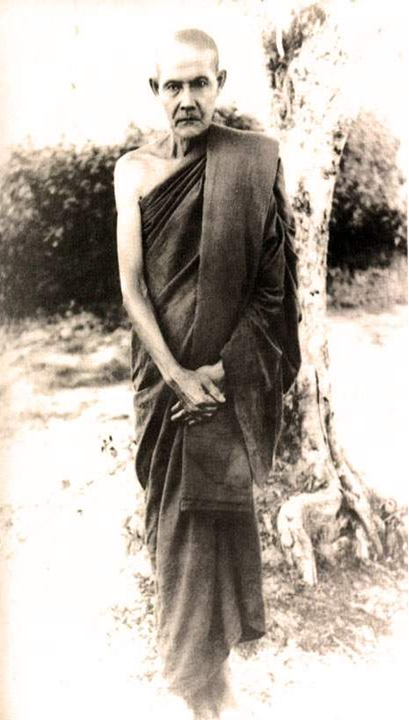 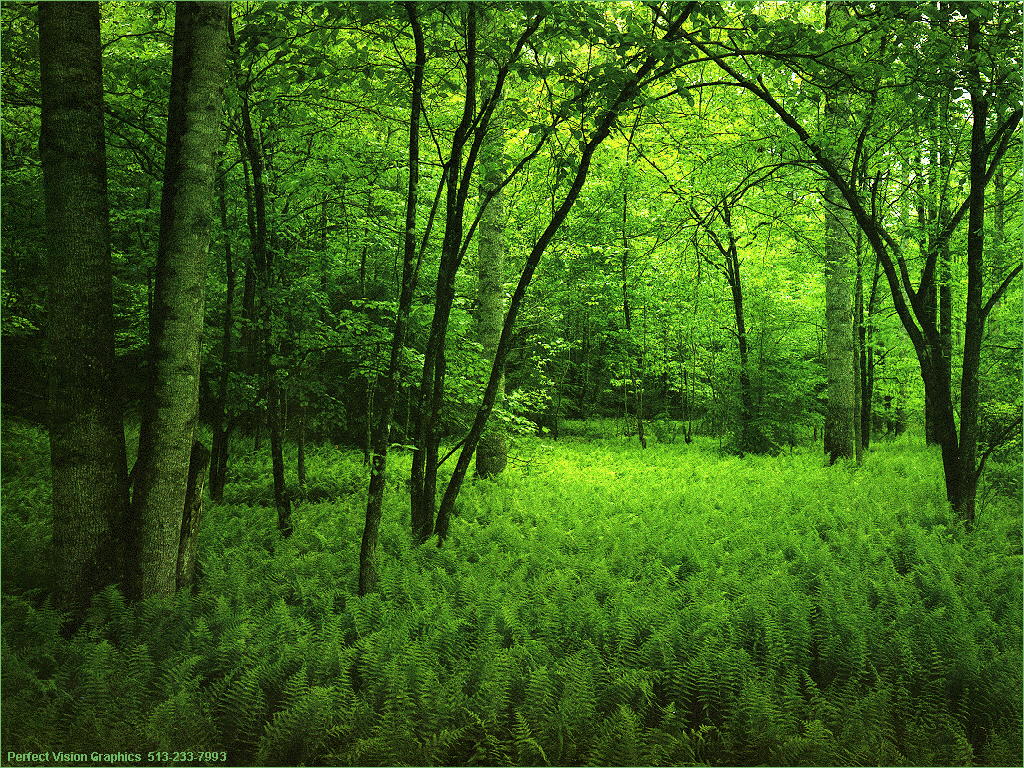 Dhamma  in  the forest
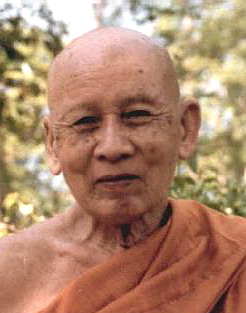 AJAHN THET (1902-1994)
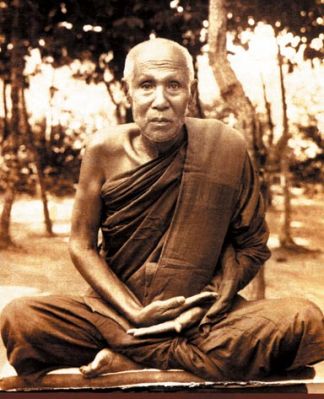 Luangpoo Sao (1859-1941)
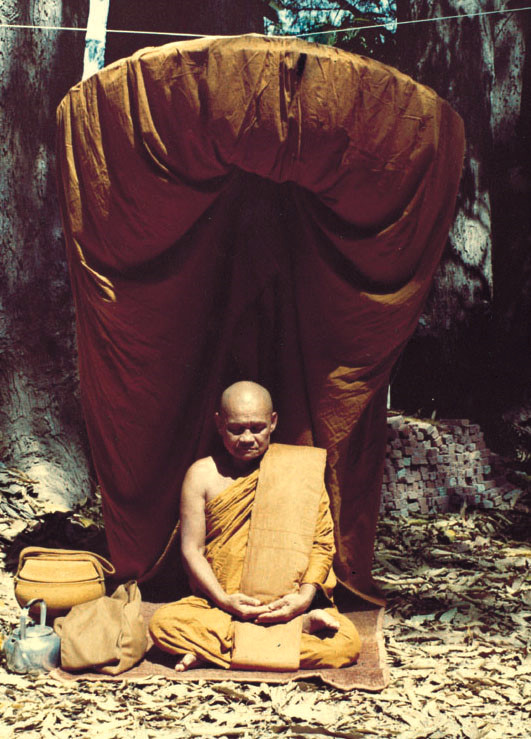 Luangpho Chah (1918-1992)
The humble dwelling place
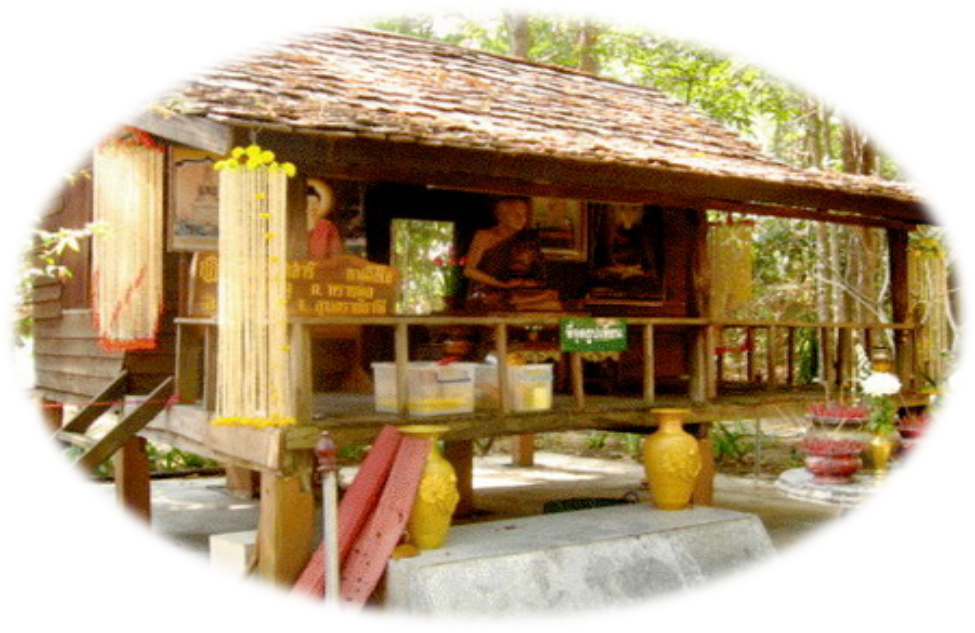 THE CHEDI OF AJAHN CHAH AT WAT NONG PA PONG
THE ENTRANCE TO THE TEMPLE
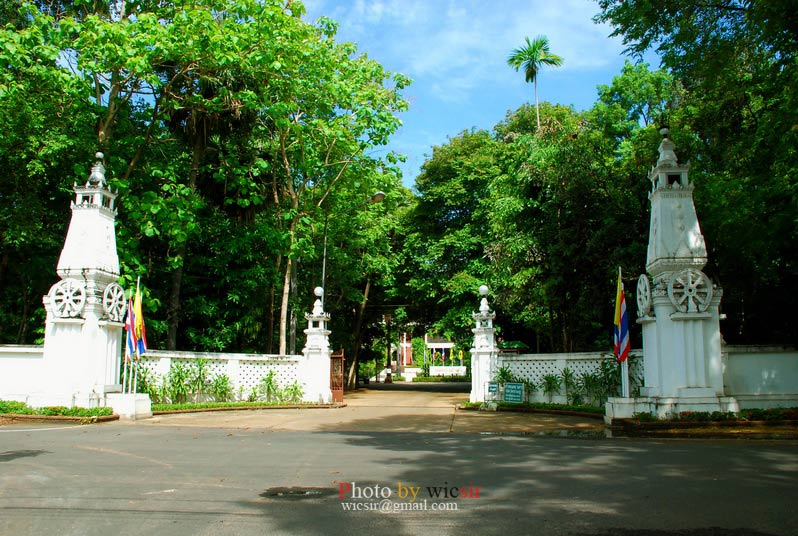 INSIDE THE MONASTERY
THE MUSEUM AT WAT NONG PA PONG
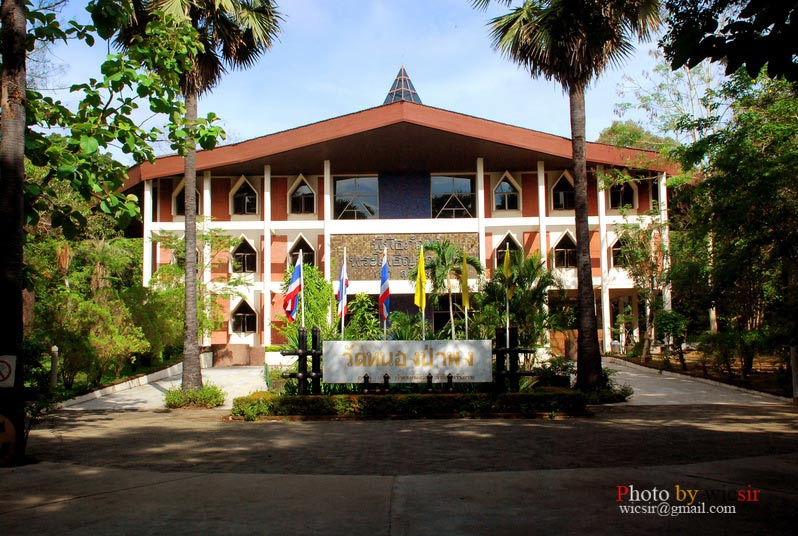 At the ethico-spiritual level
• The mind is free from defilements

       • Morality is established on a firm footing

       • The mind becomes non-confrontational
At the psychological level
The mind is enriched by the flow of positive emotions

The mind is non-reactionary to adverse elements

Non self-destructive and infusion of inspirational joy
At the contemplative level
The mind comes to a state of equanimity

The mind transcends the ego

The mind transcends the state of functioning within oppositional polarities

The mind develops non-attachment or non-clinging

The mind is infused with the sublime states
In the numerous dhamma talks of the renunciant monks of the forest tradition, it is clearly reflected that the trained mind of a meditator transcends its own ego and at a higher contemplative level proceeds to deconstruct all dualistic notions starting from the very concepts of me and mine, I and the other.
As Luangpho Chah succinctly expresses, “Give up clinging to love and hate, just rest with things as they are. Do not try to become anything. Do not make yourself into anything. Do not be a meditator. Do not become enlightened. When you sit, let it be. When you walk, let it be. Grasp at nothing. Resist nothing.”
Deconstruction and binary oppositions
Contemporary western philosophy, especially Derridean deconstruction sees the influence of the traditional binary oppositions such as true–false, original–derivative, unified–diverse as infecting all areas of life and thought, including the evolution of western philosophy from the time of Plato to Heidegger.
Derrida in his text The Gift of Death states that: “I cannot respond to the call, the request, the obligation, or even the love of another, without sacrificing the other other, the other others.”
According to him, this is because: “I am responsible to anyone (that is to say, to any other) only by failing in my responsibility to all the others, to the ethical or political generality. And I can never justify this sacrifice; I must always hold my peace about it…What binds me to this one, remains finally unjustifiable.”
From the Buddhist perspective, Derridean dismantling of dualistic hierarchies is radical at the ‘political’ level, but is a metaphysical cul-de-sac since it cannot detach itself from the act of parasitical engagement with the play and teasing apart of binary oppositions.
In one of his dhamma talks Luangpho Chah says, “You must go beyond all words, all symbols, all plans for your practice. Then you can see for yourself the truth arising right there. If you don’t turn inward, you will never know reality.”
This turning inward has nothing to do with aggrandizement of the individual ego, but rather its objectivization through the realization of its workings within the natural paradigmatic truth of existence – anicca, dukkha and anattā.
The venerable ajahn has reiterated the message of empting the mind in most of his dhamma talks – “When you practice, observe yourself. Then gradually knowledge and vision will arise of themselves. If you sit in meditation and want it to be this way or that, you had better stop right there. Do not bring ideals or expectations to your practice. Take your studies, your opinions, and store them away.”
Buddhism and deconstruction
Buddhism in its core essence is a conscious and rigorous     deconstructive practice that places the whole of our being and existence both in the physical/material and mental/spiritual sphere under erasure. This is possible because Buddhism is an atheistic religion and views life as impermanent, suffering, and non-self.
The following entities are not opposing conditions or dualistic       hierarchies, but desired progression to higher levels of truth and spiritual understanding. 
 
worldly life        ➝    renunciation
faith                    ➝    rationalization 
rationalization  ➝     non-attachment  
self                      ➝     non-self
Ideally, worldly life should progress towards selfless renunciation (or monastic life), faith or devotion should deepen with a rational understanding and not directed to orthodoxy or blind adherence and rationalization should progress to non-attachment/non-clinging even to one’s own faith since there is no self (attā) that is absolute or ever-lasting.
Buddhism looks at all things in terms of integrated factors. There is no real self or essence in all things and so the Cartesian dictum cogito ergo sum (I think, therefore I am) that has influenced and directed western thinking down the centuries has a reverse call in Buddhism – I think, therefore I am NOT.
The forest tradition vis-à-vis Derridean deconstruction
The forest tradition monks as followers of the Buddha themselves worked very much within the framework of a form of deconstruction that we may as well name as empirical deconstruction.
These monks who emphasized on the thudanga practice geared their deconstructive endeavours to none other than the dawning of an inner peaceful state upon the transcendence of their ego, conventional truths, mental-formations and attachment to such mental states.
They developed and adhered to a life’s philosophy that was based on a rigorous deconstructive mode of practice that gave rise to a practical discourse of annihilation of the ego and the resultant understanding of  state of ‘being’ (both mental and physical) as it-is-in-itself.
This mode of practice can thus be categorized as empirical deconstruction or deconstruction-in-praxis. Such a way of practice does not valorize the ‘written’ text, but renders the practice a moment-to-moment phenomenal and empirical garb without at the same time erecting a ‘mega-narrative’ of the self-at-practice.
This is possible because critically reflective Buddhist deconstruction creates the fertile ground for a form of self-introspective practice/scrutiny that goes hand in hand with moral practice and non-attachment to the self and the practice practiced.
“Regardless of time and place, the whole practice of Dhamma comes to completion at the place where there is nothing. It’s the place of surrender, of emptiness, of laying down the burden. This is the finish. It’s not like the person who says, “Why is the flag fluttering in the wind? I say it’s because of the wind.” Another person says because of the flag.”
“The other retorts that it’s because of the wind. There’s no end to this! All these things are merely conventions, we establish them ourselves. If you know these things with wisdom then you’ll know impermanence, suffering and not-self. This is the outlook which leads to enlightenment.”
Anattā is put into practice through the deconstructive mantra of ‘Let Go’ of the forest tradition
According to Luangpho Chah, real meditat-ion has to do with attitude and awareness    in any activity, not just with seeking silence in a forest cottage. “In the end, we must learn to LET GO every desire, even the desire for enlightenment. Only then can we be free”.
Lessons from the forest tradition for global recovery
The message of selfless renunciation of the forest tradition monks is a reminder to us in scaling down excessive infatuation with material possessions and unbridled human greed – trends set in by the neo-capitalist market policies and consumerism.
The message of non-clinging of the forest tradition monks is a panacea for the world steeped in the quagmire of growing discontentment.
The lesson of the forest tradition monks’ deconstruction of the ego is useful to end linguistic bickerings, racial prejudices and religious disputes that have bred uncanny hatred, jealousy, vain pride, suspicion, contempt, subjugation and misuse of power among different groups of people.
Luangpho Chah emphasized, “For harmony with the group, we must give up pride and self-importance and attachment to fleeting pleasure. If you do not give up your likes and dislikes, you are not really making an effort.”
The forest tradition monks’ practice of compassion is an inspiring example. Compassion to all living being leads to non-confrontation and harmony – harmony with oneself and with one’s fellow beings and surrounding.
At the mundane or physical level, our reflective understanding of the forest monks’ internalization of non-substantiality or anattā is indispensable to protect the world from rising terrorist activities and highly sophisticated future warfare that might wipe out the entire human civilization from the surface of the earth.
At the supra mundane level, reflective understanding of anattā in day to day life leads to blissful contemplation and makes life worth-living. As Luangpho Chah says, “Our lives are like the breath, like the growing and falling leaves. When we can really understand about falling leaves, we can sweep the paths every day and have great happiness in our lives on this changing earth”.
The forest tradition monks are role models for us in regards to their unwavering moral standpoint. If such a moral standpoint is not cultivated, it would be rather difficult to train our ‘monkey’ minds (equipped with ever more sophisticated technology) and to reduce crimes, corruptions, exploitations and misuse of power.
The type of mindfulness that the forest tradition monks have attained is required for our fight with ourselves, to distill our hearts from ‘bad faith’ and sterilize our minds from unwholesome desires so that we are not slavishly caught up in the nexus of me and mine, I and the other. Through the cultivation of mindfulness a holistic world view can be developed.
Conclusion
The dhamma of the forest tradition is down-to-earth, but yet difficult to realize and understand when the mind is ceaselessly caught up in the quagmire of defilements and heedlessness to defilements. It requires moment-to-moment self-scrutiny and mindful practice of ‘letting go’.
In this form of empirical-deconstruction which involves conscientious and mindful teasing apart of all binary oppositions and releasing from their bindings, there is no room for aporia or conflictual and conceptual hiatus.
The forest tradition monks, even though not philosophers in the conventional sense of the term, nevertheless, incessantly worked within the matrix of a mode of practice that can be categorized as a practical-form-of-deconstruction.
It can be concluded that the ‘deconstructive’ tool through which the monks from the forest tradition had sought to dispose of all self/ego arising positions helped lead to a state of knowledge or wisdom (paññā) the cutting edge of which provide axiomatic guidelines to solving numerous problems encompassing such diverse states and situations as psychological, environmental, and economic.
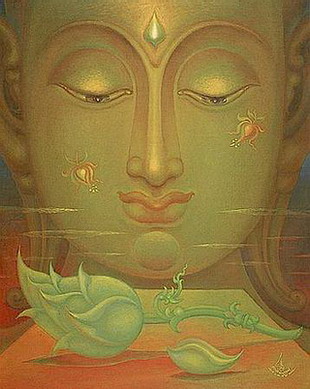 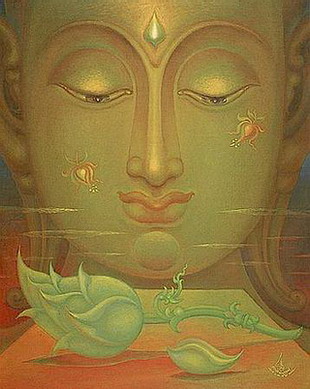 THANK  YOU
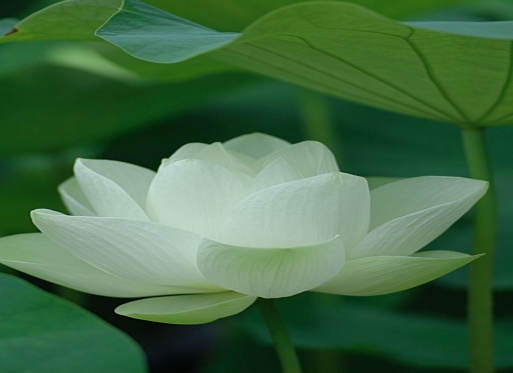 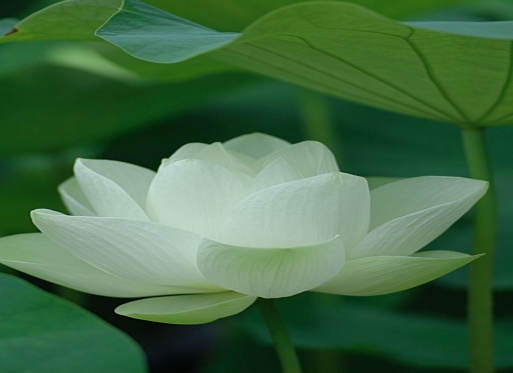